Friday 22.1.21
Whilst you are waiting for the lesson to start, please write out you 9,11 & 4 times tables
Use the table to help you along the way.
Remember our example
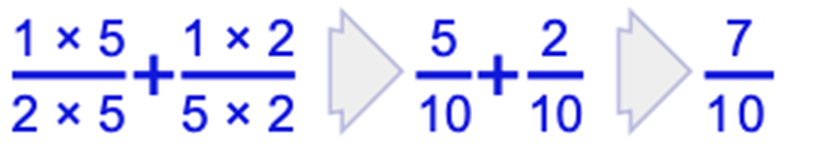 WALT: add simple fractions with different denominators
1/2 + 1/3 = 
2/4 + 1/5 = 
1/3 + 2/3 = 
1/2 + 3/6 = 
3/6 + 1/4 =
3/5 + 2/9 = 

2/3 + 1/5 = 

3/9 + 4/9 =
Extensions questions
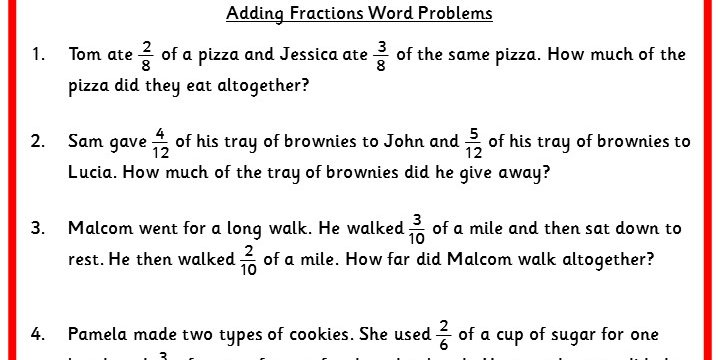